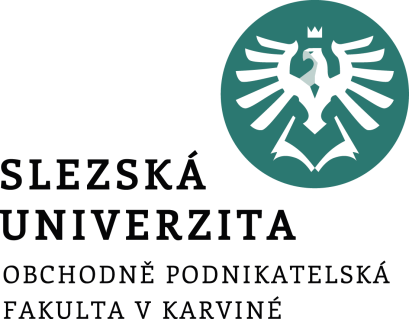 Financování zahraničního obchodu
Ing. Jana Šimáková, Ph.D.
Financování mezinárodního podnikání
Specifika financování zahraničního obchodu
vyšší rizikovost
geografická vzdálenost výroby od spotřeby
časové zpoždění plateb a dodávek zboží
náročnost na podkladové dokumenty 
působení konkurence
financování zahraničního obchodu zahrnuje i financování průzkumu trhu, distribučních cest, propagaci, skladování, atd.
05 Financování zahraničního obchodu
[Speaker Notes: csvukrs]
Funkce nástrojů financování zahraničního obchodu
Snižují oběma stranám zahraničního obchodu riziko z neuskutečnění obchodní transakce

Definují kdo je nositelem rizika

Zjednodušují přesun rizika na třetí stranu

Zjednodušují samotné financování zahraničního obchodu
05 Financování zahraničního obchodu
[Speaker Notes: csvukrs]
Krátkodobé financování zahraničního obchodu
Kontokorentní úvěr
Eskont směnek
Dokumentární inkaso
Dokumentární akreditiv
Zálohování exportních pohledávek
Půjčky na peněžním trhu
05 Financování zahraničního obchodu
[Speaker Notes: csvukrs]
Kontokorentní úvěr
Tzv. overdraft poskytován bankami podnikům s otevřeným kontokorentním účtem
Umožňuje debetní zůstatek do předem sjednaného limitu
Výhodou je flexibilita  a operativnost v užití
Úroky jsou placeny s reálně čerpané částky
Vhodné pro překlenutí krátkodobých požadavků
05 Financování zahraničního obchodu
[Speaker Notes: csvukrs]
Eskont směnek
Eskont směnek je odkup směnek bankou (nebo jinou finanční institucí) před dobou jejich splatnosti.  
Směnky se eskontují na tzv. diskontním principu, čili za cenu nižší, než je směnečná suma. 
Klient navíc zůstává jako ručitel v případě, kdyby směnečný dlužník svůj závazek nesplnil. 

V praxi se objevují dva druhy směnek:
Vlastní směnka představuje písemný slib výstavce, že v přesně stanovený den splatnosti zaplatí určitou částku určité osobě označené ve směnce. Vyskytují se na ní tedy dva účastníci – výstavce a oprávněná osoba. 
Cizí směnka představuje platební příkaz výstavce směnky (věřitele) směnečníkovi (dlužníkovi) zaplatit v určitý přesně stanovený den dohodnutou sumu na dohodnutém místě osobě označené ve směnce (oprávněné osobě).
05 Financování zahraničního obchodu
[Speaker Notes: csvukrs]
Dokumentární inkaso
Dokumentární inkaso představuje příkaz klienta (příkazce, prodávajícího) bance, aby pro něj vyinkasovala u kupujícího určité plnění proti předání stanovených dokumentů. 
Jedná se o platebně zajišťovací instrument.
Je to nástroj s nižším rizikem, jako nástroje založené pouze na hladké platbě, přesto však exportérovi neposkytne jistotu zaplacení kupní ceny, protože inkasující banka nepřebírá žádný závazek. 
Dokumentární inkaso je z hlediska míry rizika relativně výhodnější pro importéra, kterému umožňuje platit až při převzetí dokumentů, tzn. většinou po doručení zboží. 
Jedná se o středně rizikový nástroj financování zahraničního obchodu vhodný pro méně riziková teritoria a obchodní transakce mezi důvěrně známými obchodními partneři. 
Jeho použití je relativně málo nákladné a také jednoduché.
05 Financování zahraničního obchodu
[Speaker Notes: csvukrs]
Omezení dokumentárního inkasa
inkasní pohledávka je pohledávkou klienta (příkazce), banka odpovídá pouze za správné provedení inkasních úkonů,
banka nemá povinnost kontrolovat dokumenty – kontrolována je pouze kompletnost sady inkasních dokumentů,
banka nepřejímá žádnou záruku za zaplacení,
banka vysílající ani banka inkasní nemá možnost plnění vynutit, nelze vyloučit riziko nepřevzetí zboží ani jeho nezaplacení,
dodatečné storno platby ze strany kupujícího je vyloučeno, v případě vadné zásilky zůstává kupujícímu právo uplatnit vůči prodávajícímu reklamaci.
05 Financování zahraničního obchodu
[Speaker Notes: csvukrs]
Dokumentární akreditiv
Dokumentární akreditiv představuje písemný závazek banky vystavený na základě žádosti jejího klienta (příkazce, kupujícího), že poskytne třetí osobě nebo na její řad určité plnění stanovené akreditivem do výše akreditivní částky proti dokumentům předloženým v rámci platnosti akreditivu a odpovídajícím všem jeho podmínkám, jestliže beneficient předloží včas požadované dokumenty a splní veškeré akreditivní podmínky. 
Jedná se o platebně zajišťovací instrument.
Pokud exportér splní všechny podmínky dodání zboží, (ve srovnání s dokumentárním inkasem) závazek zaplatit nese banka.  
Exportér má jisté zaplacení dohodnuté ceny, proto se tento nástroj využívá v případech, kdy je zvýšené riziko platební neschopnosti nebo nevůle kupujícího. 
Pro importéra je výhodný z hlediska toho, že má jistotu, že platba proběhne až po předání vlastnických práv ke zboží a dokumentů stanovených akreditivem. 
Nevýhodou je vyšší nákladovost a administrativní náročnost.
05 Financování zahraničního obchodu
[Speaker Notes: csvukrs]
Základní principy dokumentárního akreditivu
princip neodvolatelnosti
banky jsou vázány poskytnout plnění, pokud jim budou předloženy řádné dokumenty, které odpovídají akreditivním podmínkám 

princip nezávislosti na ostatních smluvních vztazích 
dokumentární akreditiv je nezávislý na kupní smlouvě, popřípadě na dalších smlouvách, se kterými věcně souvisí

vyloučení odpovědnosti bank 
banky nepřebírají odpovědnost za formu, přesnost, pravost nebo právní účinnost jakéhokoliv dokumentu
05 Financování zahraničního obchodu
[Speaker Notes: csvukrs]
Zálohování exportních pohledávek
Zálohování pohledávek představuje situaci, kdy banka poskytuje zálohy na dosud nesplacené obchodní pohledávky. 

Nevýhodou tohoto nástroje je jen částečné financování celkové výše pohledávky a vyšší úrok, který si banka účtuje jako prémii za riziko. 

Exportér je nadále nositelem rizika ze zahraničního obchodu.
05 Financování zahraničního obchodu
[Speaker Notes: csvukrs]
Půjčky na finančním trhu
Krátkodobé půjčky poskytované nebankovními finančními institucemi se splatností do 1 roku. 

Výhodou tohoto nástroje je obvykle nižší pevná úroková sazba ve srovnání s bankovními úvěry. 

Tento druh financování je však častokrát dostupný jen pro větší podniky.
Malé podniky na ně dosahují přes zprostředkovatele (banku)
05 Financování zahraničního obchodu
[Speaker Notes: csvukrs]
Metody střednědobého a dlouhodobého financování
Národní systémy financování exportních úvěrů
Viz přednáška „Financování zahraničního obchodu se státní podporou“
Střednědobé a dlouhodobé půjčky na finančních trzích
Projektové financování
05 Financování zahraničního obchodu
[Speaker Notes: csvukrs]
Střednědobé a dlouhodobé půjčky na finančních trzích
Možnosti tohoto druhu financování se zvyšují s modernizací a vývojem finančních trhů.
Dostupné zejména pro velké podniky, ve velkých částkách a na delší období.
Vhodné zejména pro financování exportu velkých investičních celků, stavebních prací, služeb ale i přímých zahraničních investic.

Úroková sazba bývá zpravidla pohyblivá
Závislá na určené referenční sazbě (např. LIBOR, PRIBOR, EURIBOR) 
Marže k referenční sazbě je závislá na bonitě klienta, rizikovosti předmětu financování, délce splatnosti, atd.

Exportér by měl přizpůsobit měnu úvěru budoucí struktuře cash flow plynoucího z předmětu financování.
05 Financování zahraničního obchodu
[Speaker Notes: csvukrs]
Projektové financování
Financování získáváno přes projektové žádosti.
Pro projektové financování je typický značný podíl cizích zdrojů.
Na financování se většinou podílejí banky nebo finanční instituce.
Financování probíhá většinou bezregresně
Neuplatňuje se postih, nebo se uplatňuje jen z části oproti předloženým zárukám
Projekt se obecně posuzuje
z hlediska předpokládaných cash flow  a jejich stability ve vztahu k schopnosti splácet
na základě studie proveditelnosti
05 Financování zahraničního obchodu
[Speaker Notes: csvukrs]
Úvěry v zahraničním obchodě
Dodavatelské úvěry
Odběratelské úvěry
Zprostředkovatelské úvěry
Bankovní úvěry
Vládní úvěry
Viz přednáška „Financování zahraničního obchodu se státní podporou“
Úvěry mezinárodních organizací
Viz přednáška „Financování zahraničního obchodu se státní podporou“
05 Financování zahraničního obchodu
[Speaker Notes: csvukrs]
Dodavatelské úvěry
V rámci transakcí zahraničního obchodu poskytuje úvěr buď dodavatel (vývozce, exportér), kupující (dovozce, importér), jedna nebo více finančních institucí nebo jakákoli jejich kombinace. 

V praxi převažuje tíha financování na exportérovi => dodavatelský úvěr
Vývozce se plně spoléhá na finanční bonitu, integritu a reputaci kupujícího. 
Tato metoda se používá, když prodávající a kupující mají vzájemnou důvěru a mnoho obchodních zkušeností.
05 Financování zahraničního obchodu
[Speaker Notes: csvukrs]
Odběratelské úvěry
Pokud dodavatel nechce poskytovat veškeré finanční prostředky, v takovém případě kupující financuje požadovanou část interně z vlastních zdrojů, nebo externě především přes bankovní zdroje. 

Odběratelem je poskytovaná tzv. akontace, která slouží exportérovi zároveň jako záruka uskutečnění obchodu. 

Odběratelské úvěry jsou většinou spojeny se slevou na importované zboží a využívají se hlavně v případech zahraničního obchodu se zeměmi s vysokým ekonomickým a politickým rizikem.
05 Financování zahraničního obchodu
[Speaker Notes: csvukrs]
Zásilka
V případě zásilky, v rámci dohody o přepravě zboží dodává vývozce zboží dovozci, avšak ten nemusí platit za zboží, dokud nebylo dál prodáno třetímu subjektu. 
Jedná se o jistou podkategorii dodavatelských úvěrů.

Pokud dovozce nezaplatí, má vývozce omezené možnosti, protože zboží již bylo prodáno. 
V důsledku vysokého rizika jsou zásilky využívány jen zřídka. 
V praxi je najdeme zejména u dceřiných společností obchodujících s mateřskou společností.
05 Financování zahraničního obchodu
[Speaker Notes: csvukrs]
Zprostředkovatelské úvěry
Poskytován zejména krátkodobě některými typy zprostředkovatelů  (např. brokery)
Zprostředkovatelé zpravidla vycházejí ze znalosti trhu a znalosti finančních potřeb exportéru a importérů.
05 Financování zahraničního obchodu
[Speaker Notes: csvukrs]
Bankovní úvěry
Financování poskytováno bankami
Bankovní úvěry bývají krátkodobé i dlouhodobé
Bankovní úvěr odděluje úvěrový vztah od samotné transakce zahraničního obchodu

Specifické druhy bankovních úvěrů
Exportní odběratelský úvěr
Mezibankovní úvěrová ujednání
Syndikované úvěry
05 Financování zahraničního obchodu
[Speaker Notes: csvukrs]
Alternativní metody financování zahraničního obchodu
Faktoring
Forfaiting
Leasing
05 Financování zahraničního obchodu
[Speaker Notes: csvukrs]
Faktoring
Faktoring je metoda financování, která je založena na prodeji krátkodobých (se splatností do 180 dní) dosud nesplatných hromadných pohledávek vyplývajících z prodeje zboží nebo služeb. 
Odkup pohledávek provádí specializovaná faktoringová společnost (faktor), zpravidla bez regresu (tzn. bez možnosti zpětného postihu dodavatele v případě, že odběratel nezaplatí). 
Faktoringová společnost si v době splatnosti vyinkasuje odkoupené pohledávky. 

V mezinárodních ekonomických transakcích faktoringové společnosti za účelem zvýšení vymahatelnost pohledávek častokrát spolupracují, mezinárodní faktoring se proto často uplatňuje v systému dvou faktorů. 
Průběh je obdobný klasickému faktoringu, avšak v tomto případě jsou do odkupu pohledávek zapojeny až dvě faktoringové společnosti, tedy export faktor (faktoringová společnost v zemi exportéra) a import faktor (faktoringová společnost v zemi importéra).
05 Financování zahraničního obchodu
[Speaker Notes: csvukrs]
Druhy faktoringu
Z hlediska zpětného postihu členíme faktoring na 
Regresní
úvěrové riziko nadále nese exportér a pokud importér pohledávku neuhradí, faktoringová společnost má právo pohledávku postoupit zpět exportérovi.
Bezregresní
úvěrové riziko přebírá faktoringová společnost. 

I když je financování přes bezregresní faktoring nákladnější, z hlediska rizikovosti zahraničního obchodu je vhodnější.
05 Financování zahraničního obchodu
[Speaker Notes: csvukrs]
Fungování faktoringu v zahraničním obchodě
Hlavní výhodou faktoringu v rámci zahraničního obchodu je převod platebního rizika na faktora. 
Úvěrové riziko importéra obvykle přebírá import faktor, který jednak lépe zná prostředí, legislativu a hlavně může lépe ověřit bonitu jednotlivých importéru. 
Pro exportéra je výhodné zejména urychlení inkasa pohledávek, což na druhé straně představuje náklad na služby faktoringové společnosti. 

Diskont z odkupované pohledávky se většinou odvozuje od úrokové sazby měny, ve které probíhá inkasování, bonitě exportéra a importéra, případně na rizikovosti obchodní transakce.
05 Financování zahraničního obchodu
[Speaker Notes: csvukrs]
Forfaiting
Forfaiting je metoda financování založená na prodeji jednotlivých pohledávek s delší dobou splatnosti (minimálně 90-180 dní, někdy i 5-7 let) a vyšší hodnotou pohledávky (minimálně 200 000 USD). 
Odkud pohledávek provádí specializovaná forfaitingová společnost bez regresu (bez možnosti zpětného postihu dodavatele v případě, že odběratel nezaplatí). 
Pohledávka musí být zajištěná, například směnkou avalovanou bankou nebo jinou bankovní zárukou, a musí být denominovaná ve volně směnitelných měnách
05 Financování zahraničního obchodu
[Speaker Notes: csvukrs]
Fungování forfaitingu v zahraničním obchodě
Forfaitingový kontrakt se uskutečňuje ještě před samotnou operací zahraničního obchodu. 

Po realizaci této operace subjekt zahraničního obchodu okamžitě získá peněžní plnění až do výše 100 % pohledávky. 

Náklady forfaitingu jsou tvořeny diskontem, závazkovou, zpracovatelskou a opční provizi. 
Jejich výše představuje největší nevýhodu forfaitingu. 

Forfaiting odstraňuje úrokové a měnové riziko, která přejdou na forfaitéra.
05 Financování zahraničního obchodu
[Speaker Notes: csvukrs]
Leasing
Metoda střednědobého a dlouhodobého financování zejména investičního majetku.
Jedná se o obdobu nájemného vztahu.
Mezinárodní charakter získává tehdy, jestliže se na něm podílejí subjekty alespoň ze dvou zemí.

Výhody leasingu:
Nedochází k jednorázovému výdaji hotovosti.
Nedochází ke ztrátám ze zastarávání majetku.
Leasingové splátky lze zahrnout do nákladů.
Nevýhody leasingu:
Je  dražší, leasingové splátky musí krýt i provoz leasingové společnosti.
Majetek je ve vlastnictví leasingové společnosti, skutečný uživatel má omezená vlastnická práva.
05 Financování zahraničního obchodu
[Speaker Notes: csvukrs]
Druhy leasingu
Operativní (provozní), krátkodobý:
Životnost majetku je delší než období užívání. 
Kromě financování se pronajímatel stará i o servis a údržbu majetku a bere na sebe náklady s tímto spojené. 
Po uplynutí sjednané doby se majetek vrací do rukou pronajímatele.

Finanční (kapitálový), dlouhodobý: 
Trvá delší dobu (víc než 3 roky). 
Náklady na servis a údržbu na sebe přejímá nájemce. 
Po skončení nájemní lhůty (po splacení celého majetku) přechází majetek do vlastnictví nájemce.

Prodej a zpětný pronájem: 
Podnik vlastnící majetek ho prodá leasingové společnosti a ta ho zpětně pronajme; jde vlastně o určitou obdobu hypotéky, kdy firma hledá zdroje hotovosti.
05 Financování zahraničního obchodu
[Speaker Notes: csvukrs]
Kritéria pro výběr financování zahraničního obchodu
Požadovaný objem finančních prostředků
Náklady na daný zdroj financování
Rizika, které nese podnik při daném zdroji financování
Rychlost získání a flexibilita financování
Vliv financování na likviditu a goodwill podniku
Náročnost na vlastní zdroje financování
Dopad na daně placené podnikem
05 Financování zahraničního obchodu
[Speaker Notes: csvukrs]
Srovnání vybraných platebních metod za dodávku zboží
05 Financování zahraničního obchodu
[Speaker Notes: csvukrs]
Děkuji za pozornost